The Wisdom of Spiritual OrganizationLuke 16:1-12
[Speaker Notes: This sermon subject was actually originally a series itself. 

READ – the most unusual parable in the Bible?]
Spiritual Success = Organization
Spiritual success needs plans

Successful plans need organization

Spiritual success requires spiritual organization
The Will To Organize for Growth
We intellectually know we should organize

We emotionally feel we do not need to organize

We need to prioritize spiritual organization
[Speaker Notes: Jesus was big on priorities. Doing the Fathers will vs. His own; telling people (Matt 23) or churches (Rev. 2-3) that they had their priorities wrong]
Wise People Organize for Growth
1. By setting aside time to read, study and pray
	Creating a schedule to this purpose
2. Spiritual organization: 	
	Prioritizing needs and desires
	Setting SMART Goals
[Speaker Notes: Matthew 25 and the parable of the talents: God gives you abilities, opportunities and tools that He expects you to utilize to grow. You mUST Manage those tools to grow]
Wise People Organize for Growth
Specific  
Meaningful
Actionable 
Realistic
Timely
1. By setting aside time to read, study and pray
	Creating a schedule to this purpose
2. Spiritual organization: 	
	Prioritizing needs and desires
	Setting SMART Goals
[Speaker Notes: Specific: for example, they should NOT be generic goals like “I am going to increase my knowledge” or “I am going to pray more often”, or “I am going to share the Gospel”, or “I am going to do more in the church”. Instead they need to be specific measurable goals, such as “I am going to read my Bible regularly”, “I am going to start a regularly Bible study”, “I am going to pray 30 minutes a day”, “I am going to write lists for prayers”, 	“I am going to send a letter to someone”, “I am going to learn to lead a prayer”, or “I am going to prepare to teach a class”. 
 
Meaningful: Is it something that will genuinely accomplish the goal we have set? Consider the words of Jesus in Matthew 7:22-23. On the Day of Judgment many will find that their works were without meaning. 
 
Action Oriented: Goals need to be things on which we can act. Peter reminds us that we must prepared our minds for ACTION (1 Peter 1:13). Therefore, we must have something to DO towards achieving our goal. 
 
Realistic: In setting a goal it needs to be something that can be reasonably accomplished. We need to honestly assess our ability. Scriptures speak often to remind us that we do not all have the same abilities (I Corinthians 12:6-9, Romans 12:6-8). 
 
Timely: A timeframe is a means of setting an accountability of action. Without timeframes we do not act. Consider the timeframe Nehemiah set in Nehemiah 2:6. This may be the explanation as to his motivation to achieve the building of the wall in Jerusalem.]
The Unjust Steward
The unjust steward teaches us:

   1. To use whatever resources we have

   2. To fear the results of not preparing
Blessings of Spiritual Organization
Absence of anxiety
Be anxious for nothing, but in everything by prayer and supplication with thanksgiving let your requests be made known to God. 								Philippians 4:6
Blessings of Spiritual Organization
Confidence in action
Therefore gird up the loins of your mind, be sober, and rest your hope fully upon the grace that is to be brought to you at the revelation of Jesus Christ; 														1 Peter 1:13
Blessings of Spiritual Organization
Improved likelihood of success
But sanctify Christ as Lord in your hearts, always being ready to make a defense to everyone who asks you to give an account for the hope that is in you, yet with gentleness and reverence; 														1 Peter 3:15
Blessings of Spiritual Organization
Absence of regret or shame
Do your best to present yourself to God as one approved, a worker who has no need to be ashamed, rightly handling the word of truth.
					2 Timothy 2:15 (ESV)
Blessings of Spiritual Organization
Praise of our Master
"Who then is the faithful and sensible steward, whom his master will put in charge of his servants, to give them their rations at the proper time? Blessed is that slave whom his master finds so doing when he comes” 							Luke 12:42-43
5 Dangers of Absent Organization
1. Anxiety, regret and shame
2. Absence of knowing a course of action
3. Increased likelihood of failure
4. Likelihood of blaming God
5. Disdain of our Master
So You Want to Grow?
Make the effort to prepare for growth

Consider the unjust steward:

   Apply worldly organization to spiritual growth

   Make decisions for the eternal destination
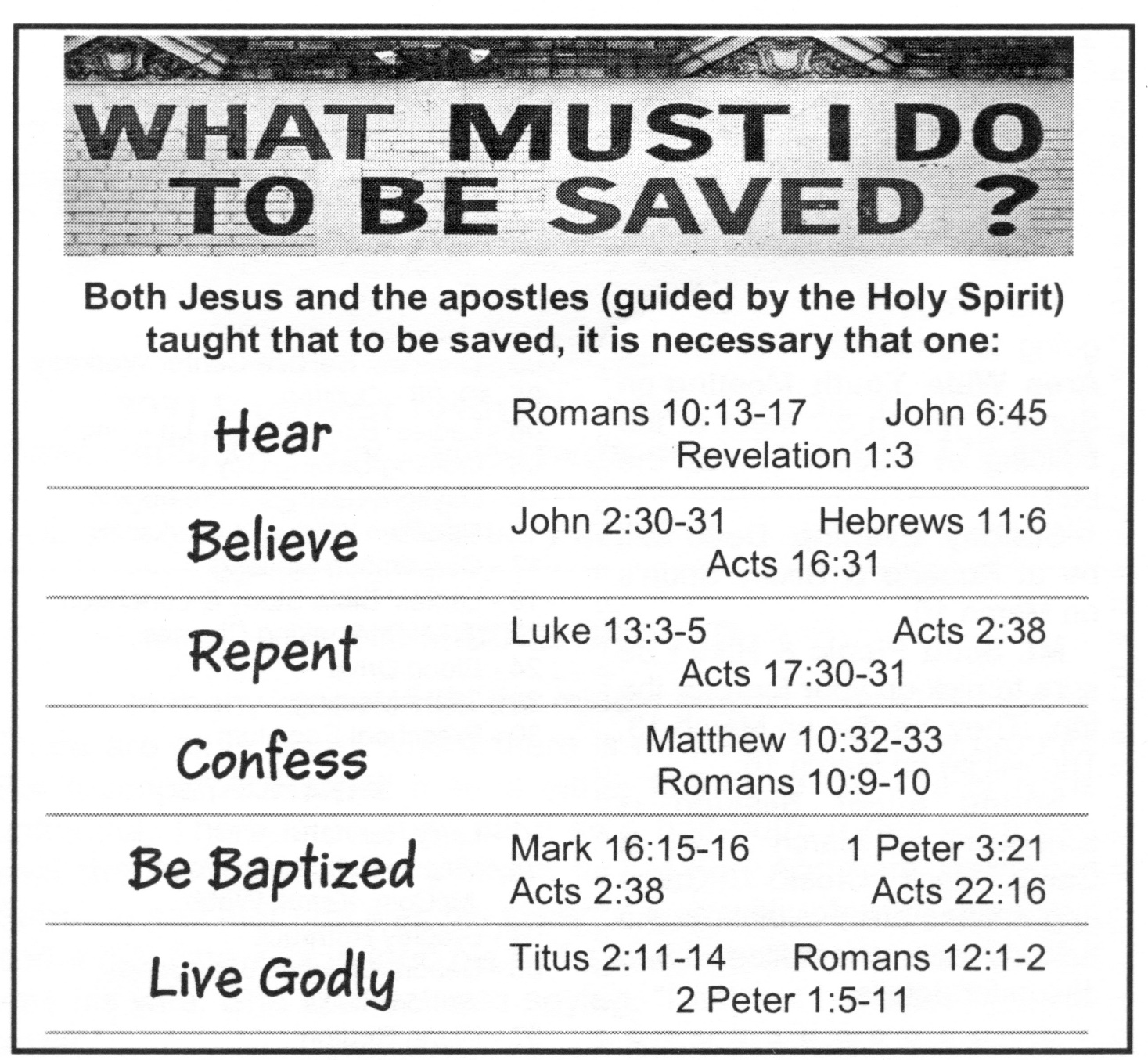